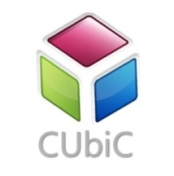 CUbiC
CENTER FOR COGNITIVE UBIQUITOUS COMPUTING
Using Multimodal Data for Automated Fidelity Evaluation in Pivotal Response Treatment Videos
Corey DC Heath, Hemanth Venkateswara, Troy McDaniel, Sethuraman Panchanathan
Center for Cognitive Ubiquitous Computing
Arizona State University
Tempe, AZ
{corey.heath, hemanthv, troy.mcdaniel, panch}@asu.edu
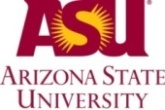 ARIZONA STATE UNIVERSITY
Pivotal Response Treatment Overview
An Applied Behavioral Analysis based treatment focusing on using natural contexts
Project Goal
Determine if the interventionist (parent) has demonstrated an ‘Opportunity to Respond’ (OTR)
‘Opportunity to Respond’ is a fidelity assessment category based on the interventionist delivering a clear instruction while the recipient is paying attention
Evaluate multimodal decision and feature fusion methods for classification
[Speaker Notes: Largely the current focus.]
Video Probes
10 minute videos of parent-child interactions used for scoring fidelity and child vocalization
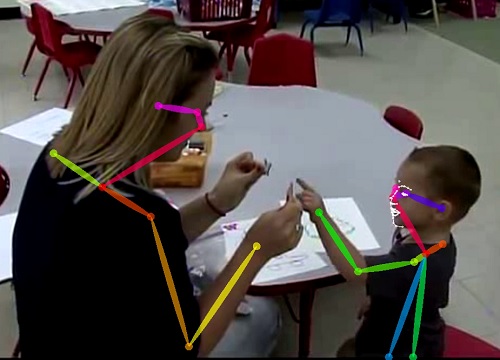 Video ref:  Considine, B.: https://www.youtube.com/watch?v=VwoAYir7Vsk&t=219s, last access 10/26/2019
[Speaker Notes: 10 minute video
Expected 2 clear instructions per minute]
Dataset Description
Consists of 2 10-minute videos each for 7 child-parent dyads, 14 videos total
Attention and Audio Classification Results
Classification results from previous research
Evaluation based on a ‘leave-one-dyad-out’ method
12 videos used for training model
2 videos used for validation
Accuracy represents the average across all 7 validation sets
Methodology
Multimodal Fusion Methods
3 Methods were evaluated
2-Class Decision Fusion
3-Class Decision Fusion
Feature Fusion
Decision fusion methods involved training separate SVM models on attention and speaker separation tasks, then using the results to infer OTR
Feature fusion consisted of concatenating pose and audio features into a single vector and training a binary class SVM on OTR
Results
Performance Comparison Between Methodologies
Limitations
Only identifying candidates for OTR, true assessment requires evaluating the parent’s language when issuing an instruction
Does not consider cases when a non-verbal instruction was given
SVM models were standardized, fine tuning parameters for each model may improve performance
Temporal relationship between samples not taken into consideration
[Speaker Notes: Largely the current focus.]